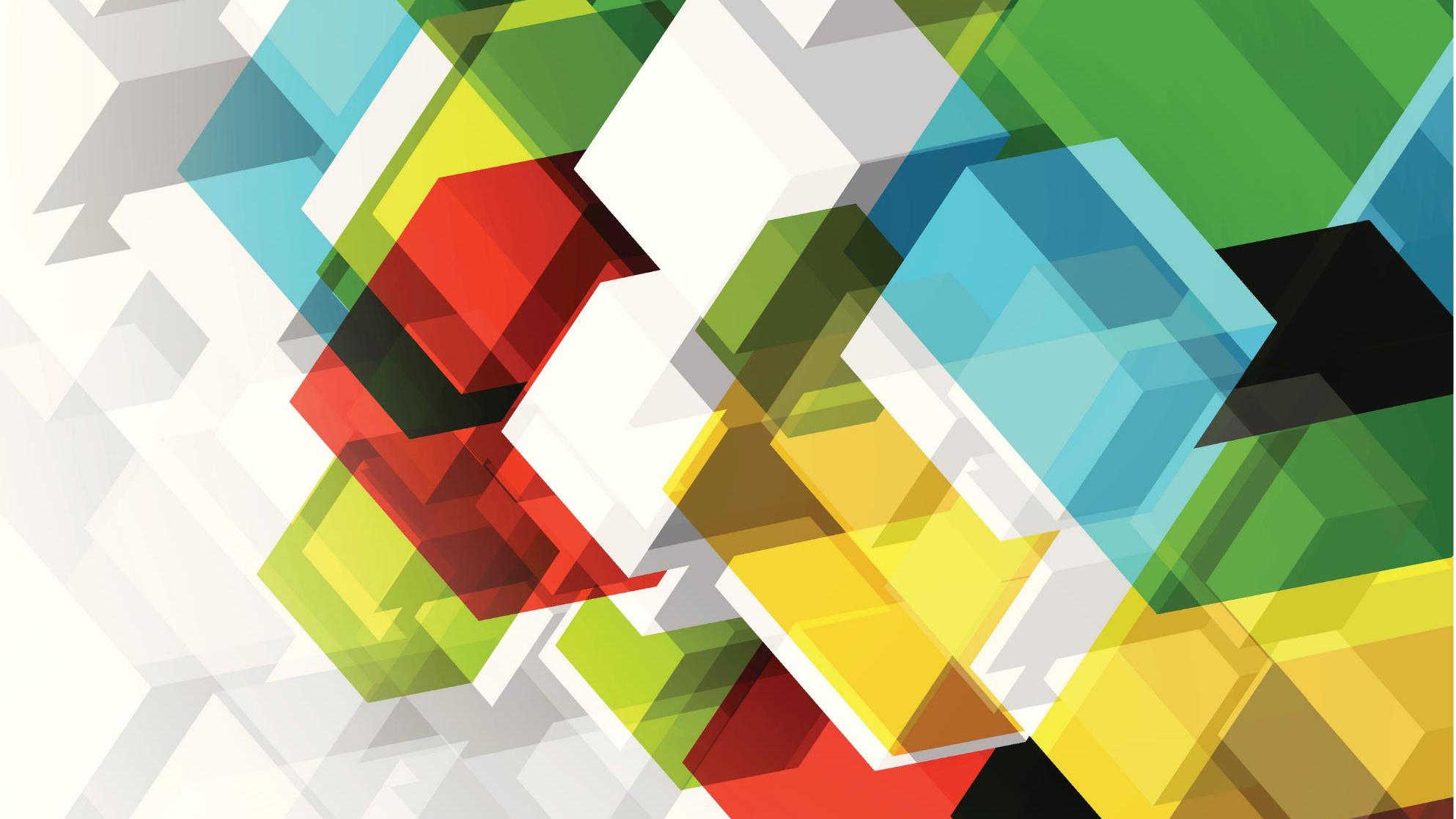 Роль родителей                               в формировании                        и поддержании мотивации
Педагог-психолог 
МАОУ Заозёрная СОШ 16 г.Томска
Вторушина Ирина Геннадьевна
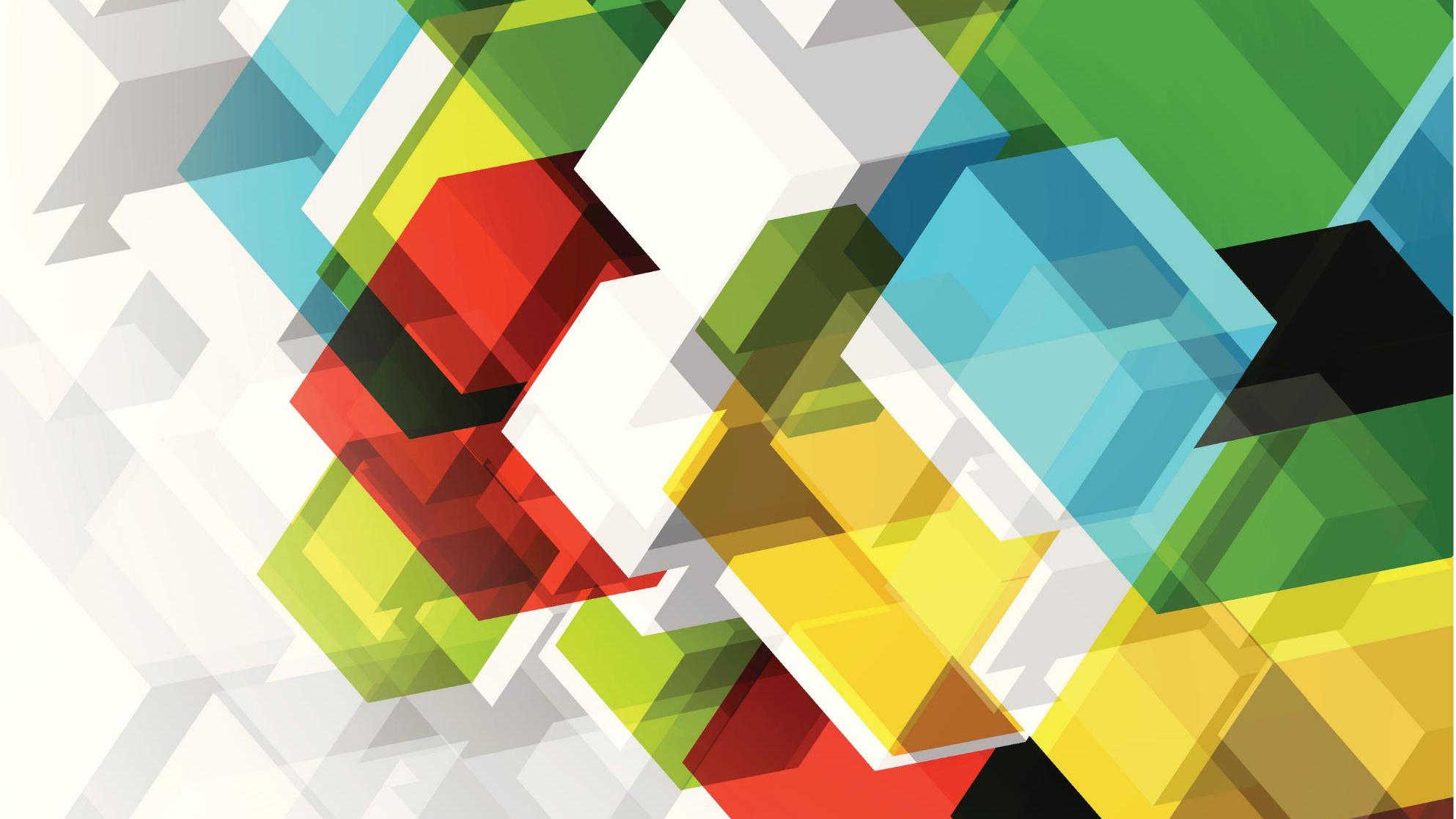 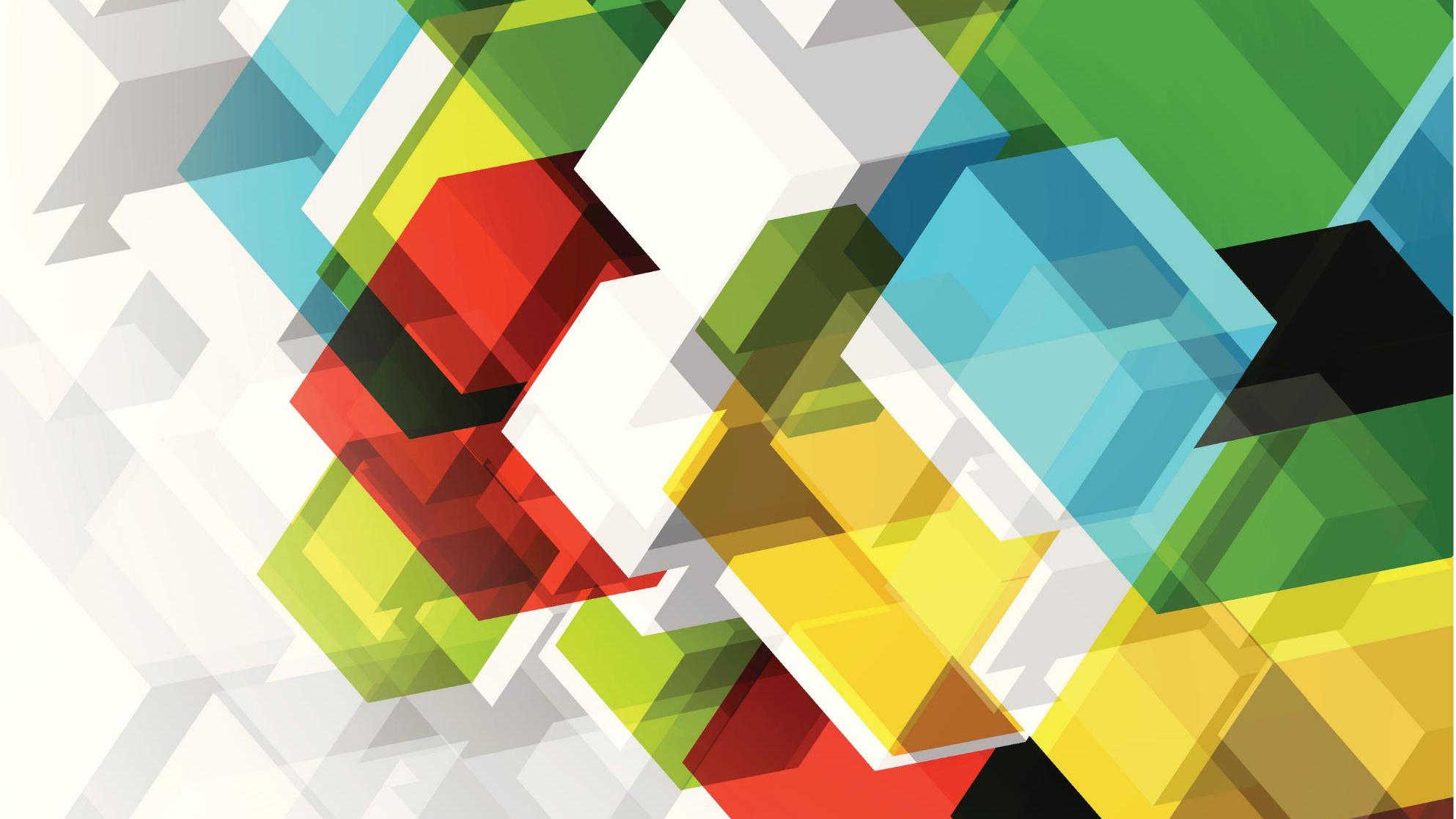 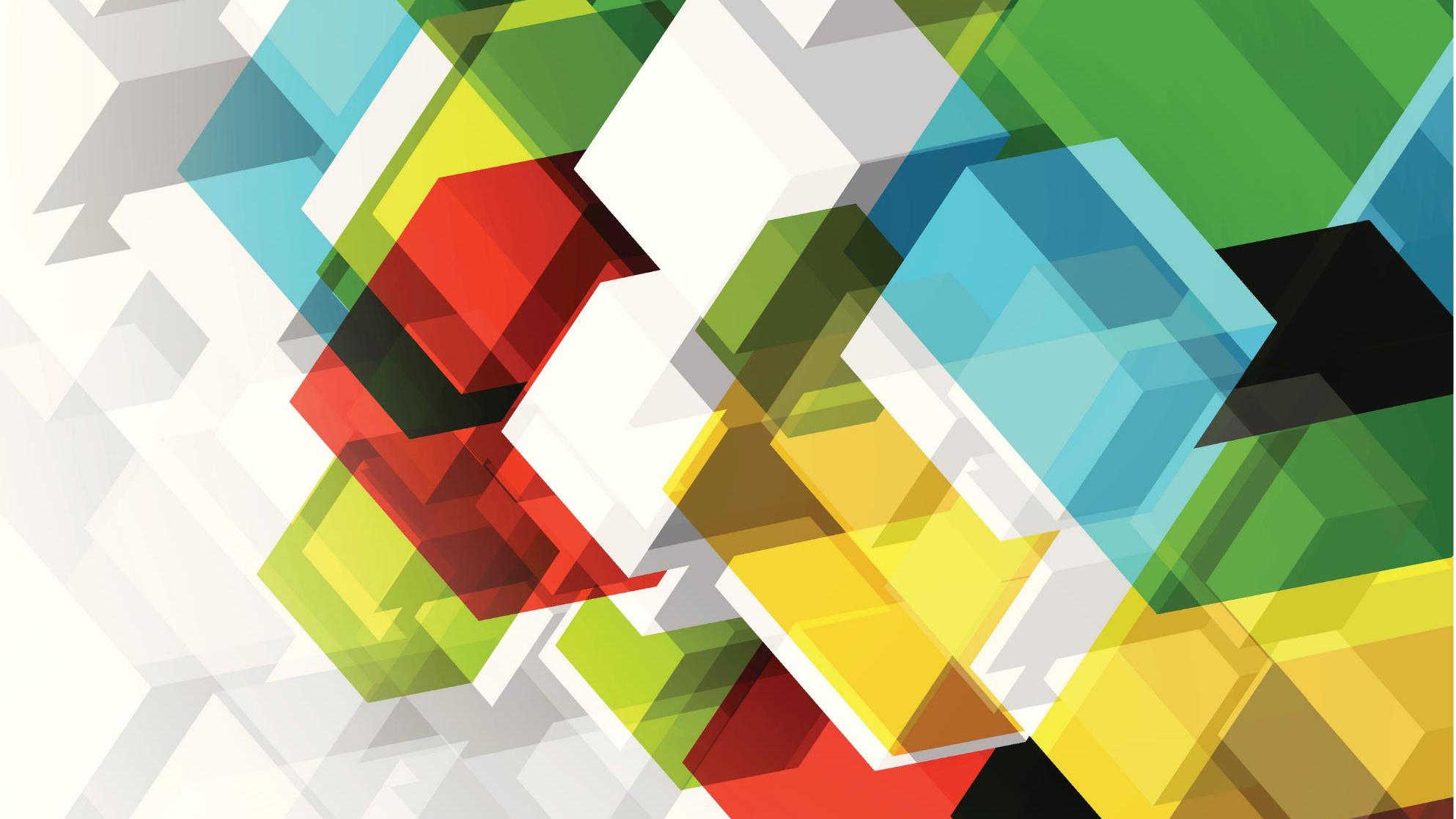 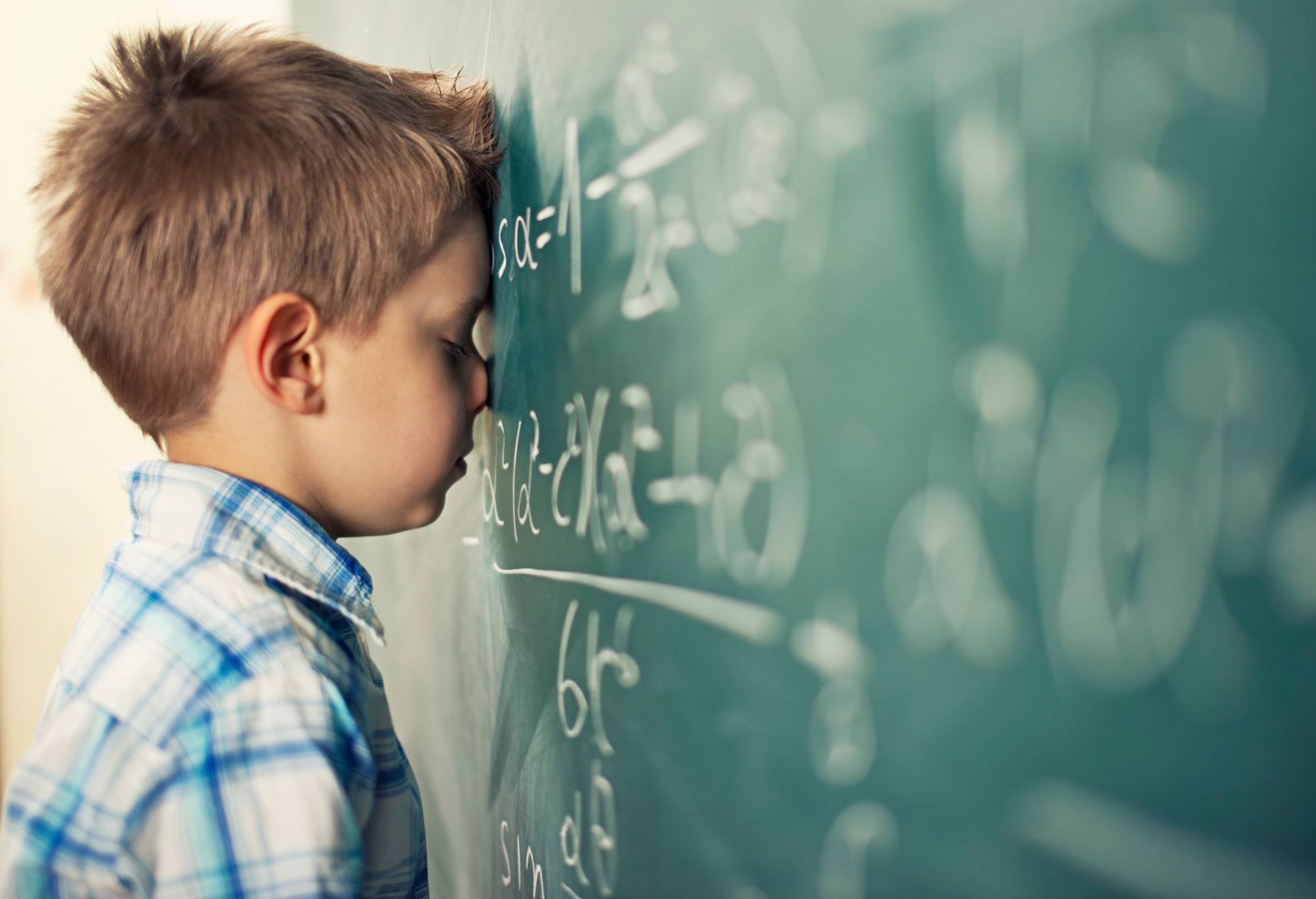 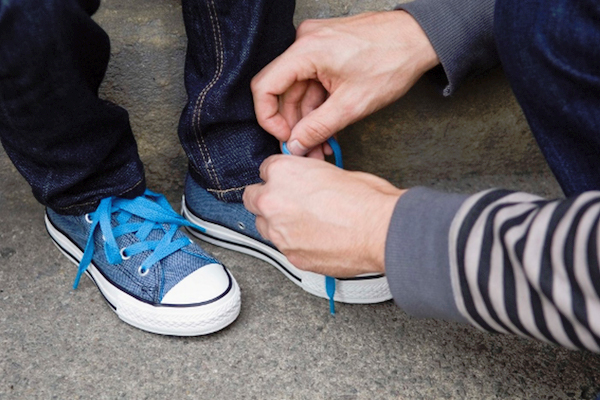 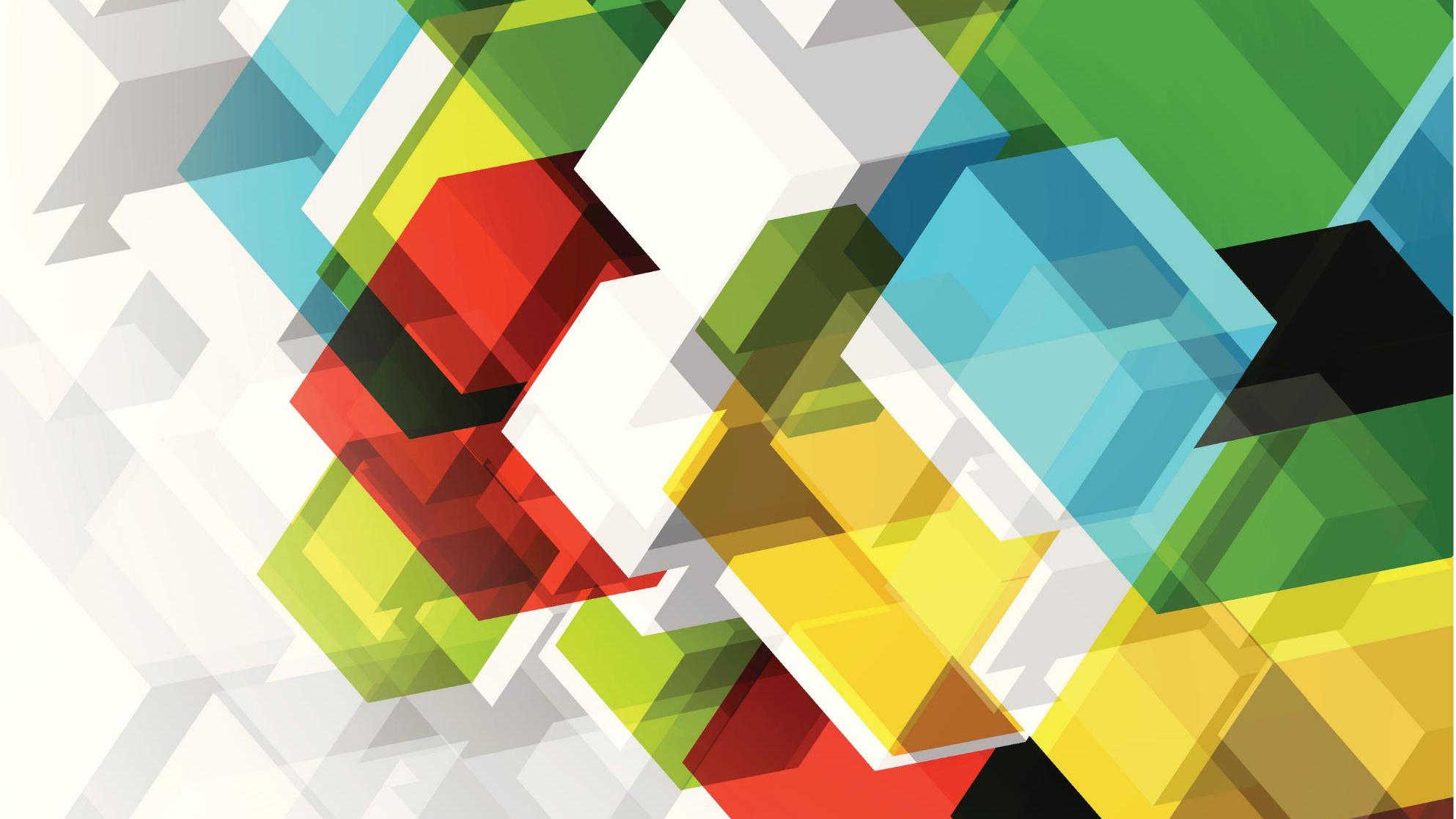 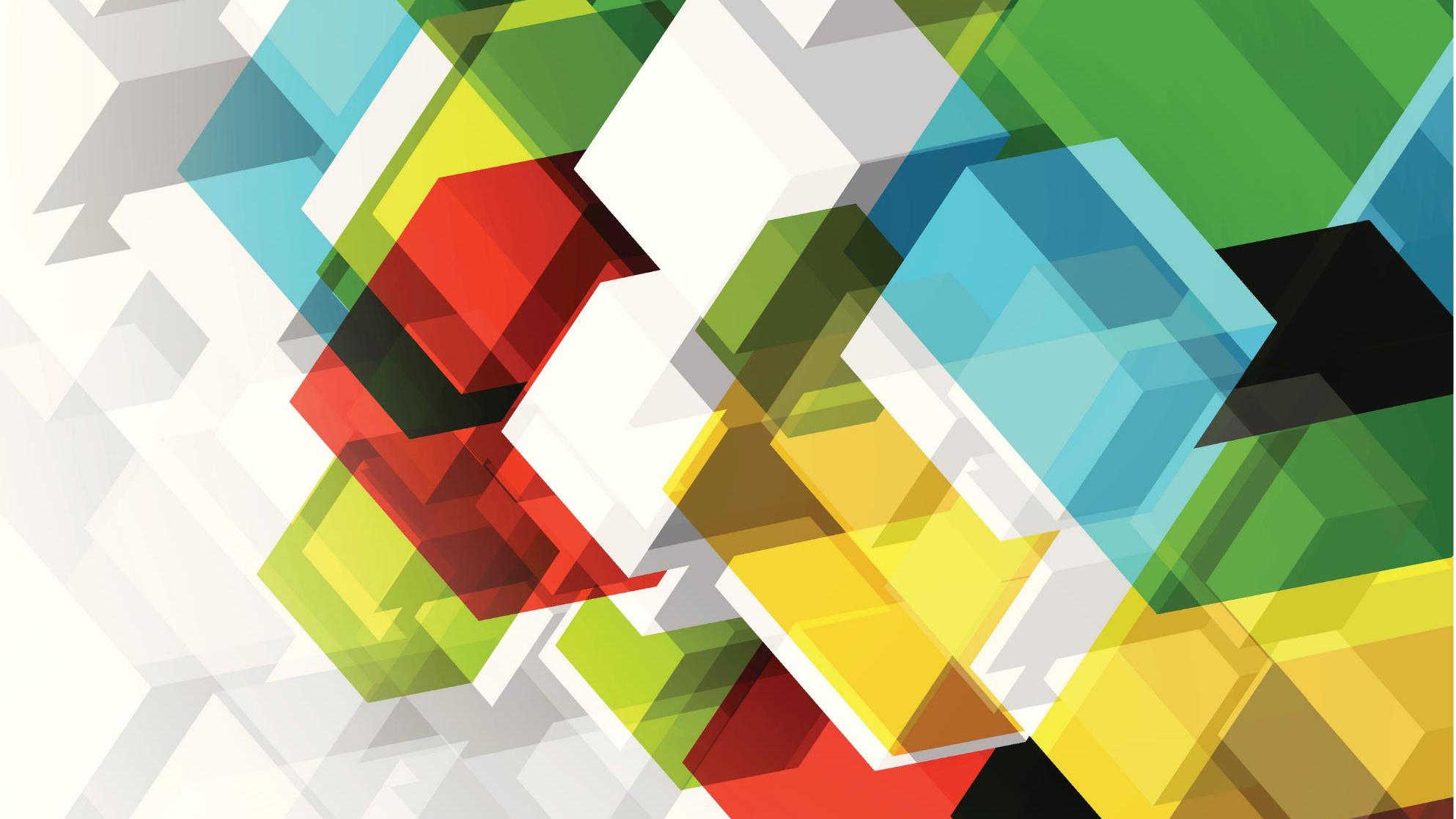 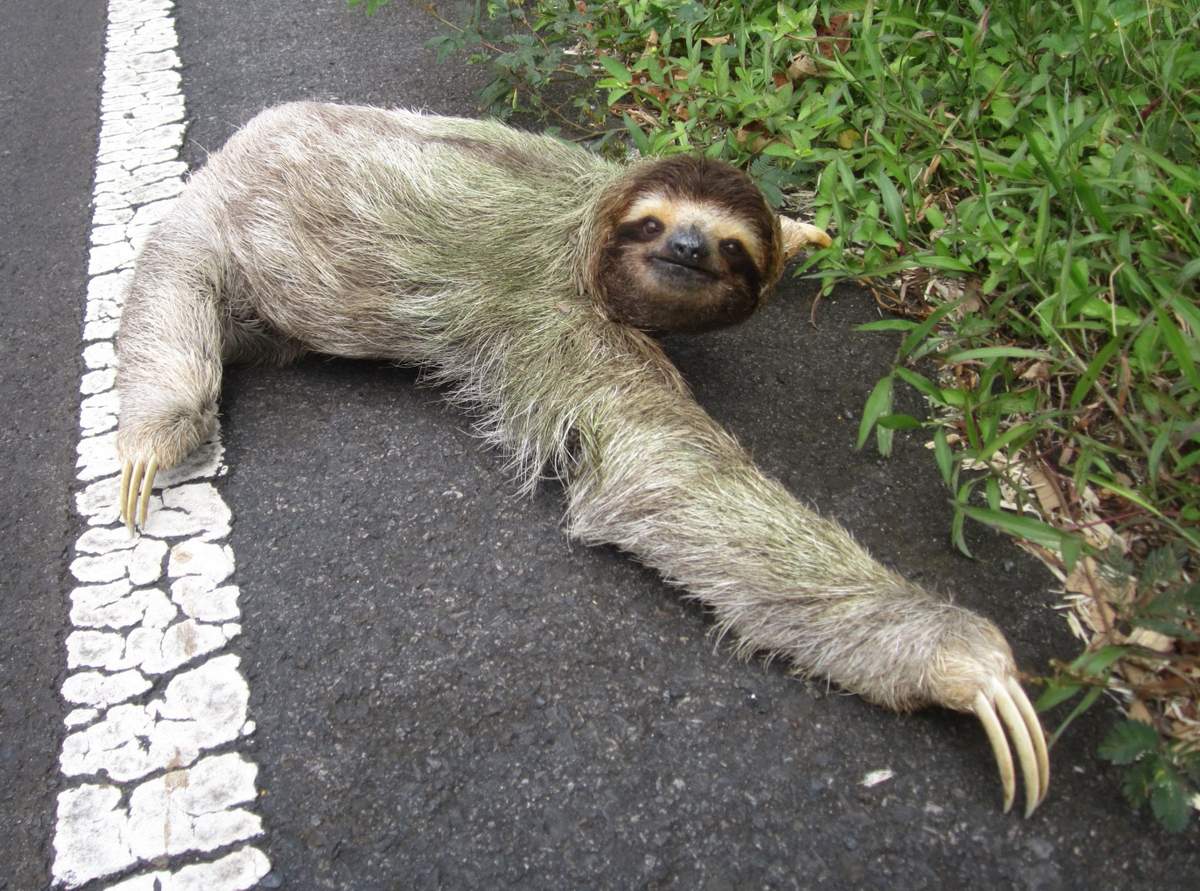 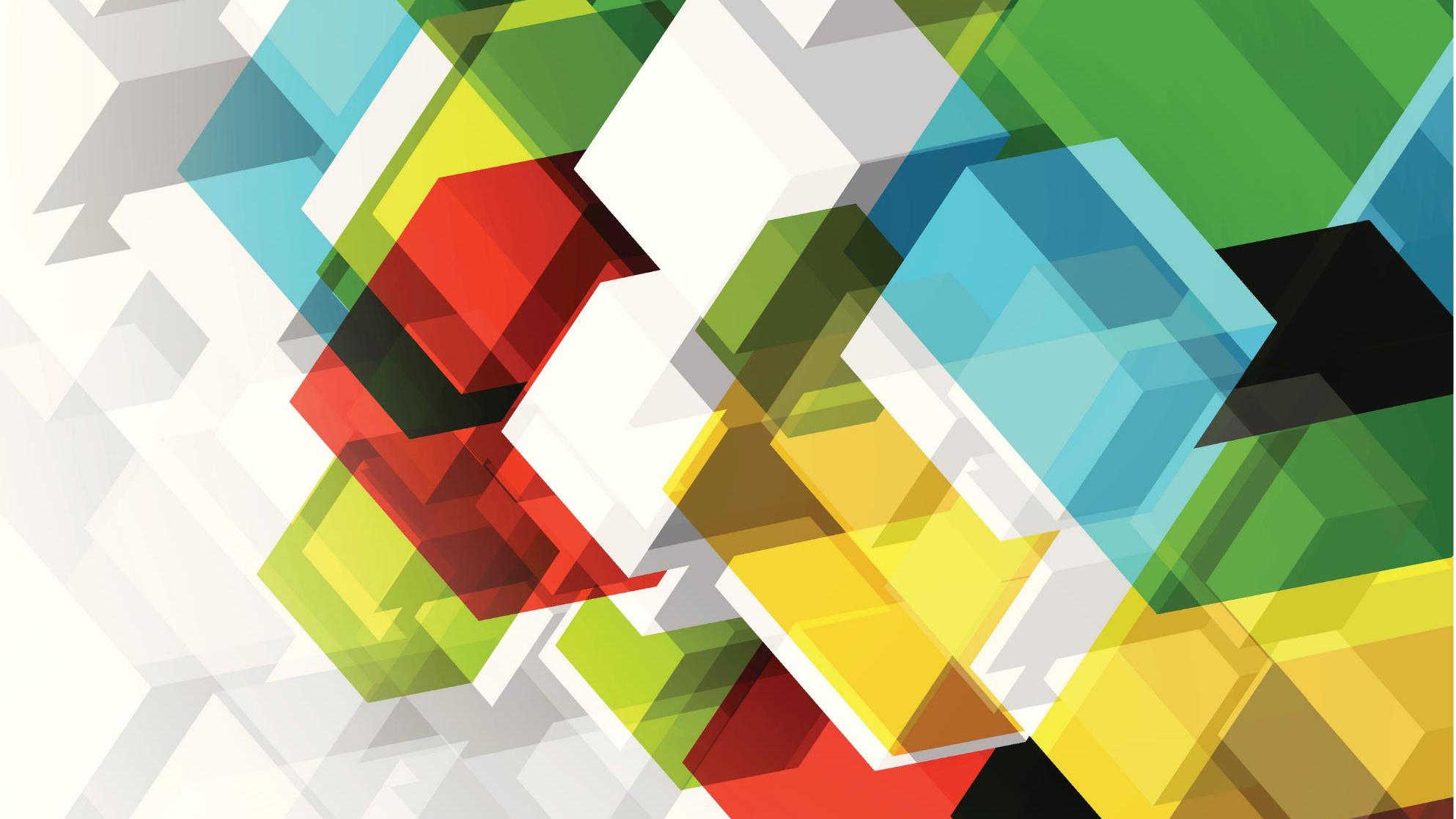 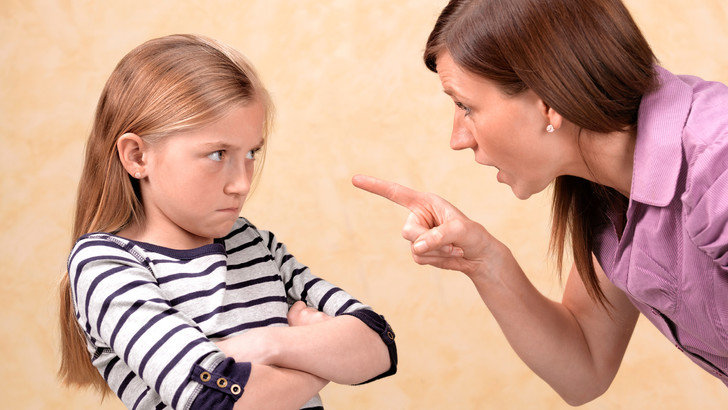 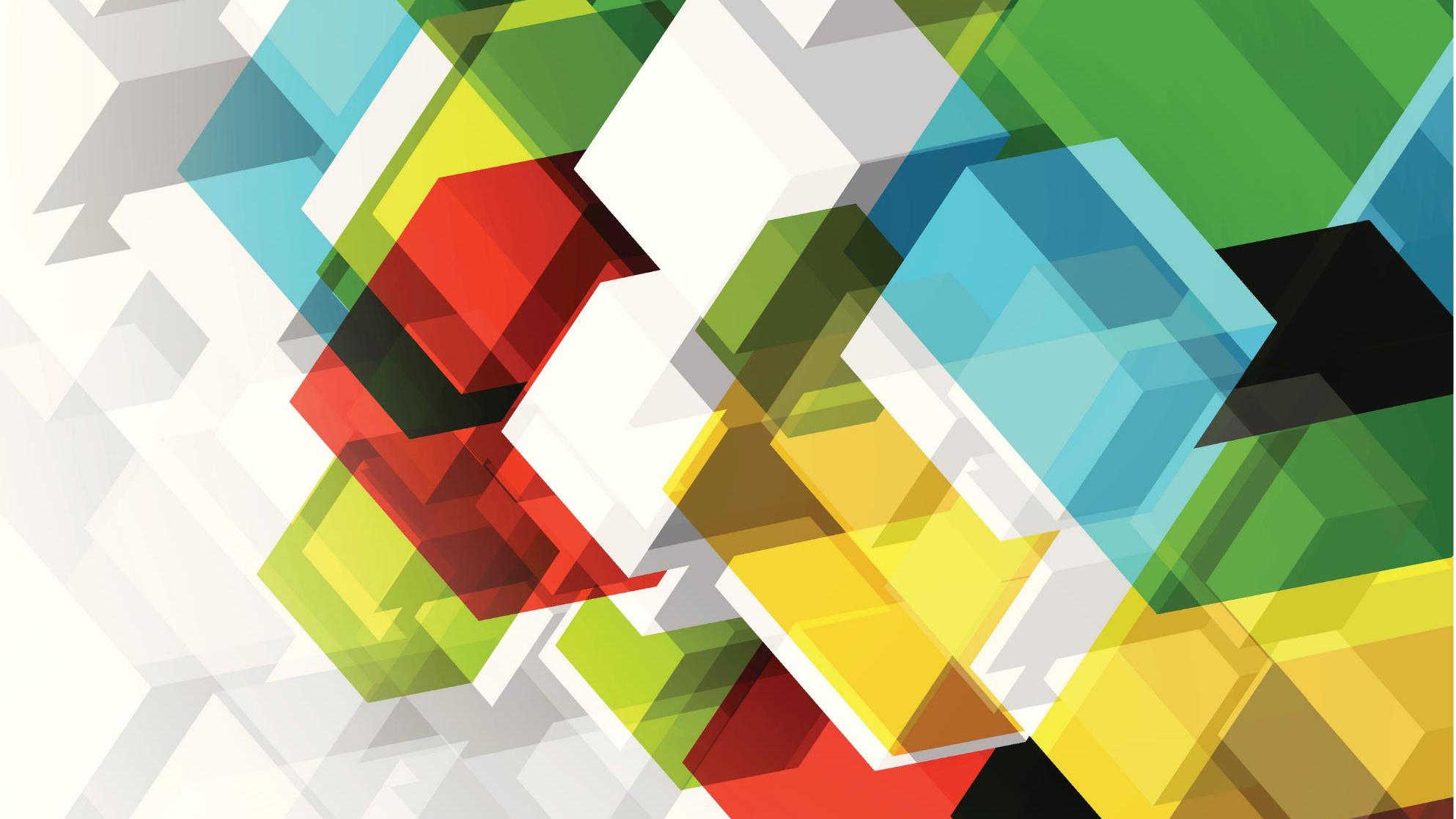 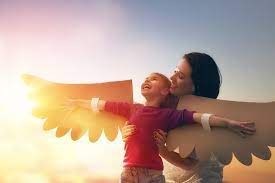 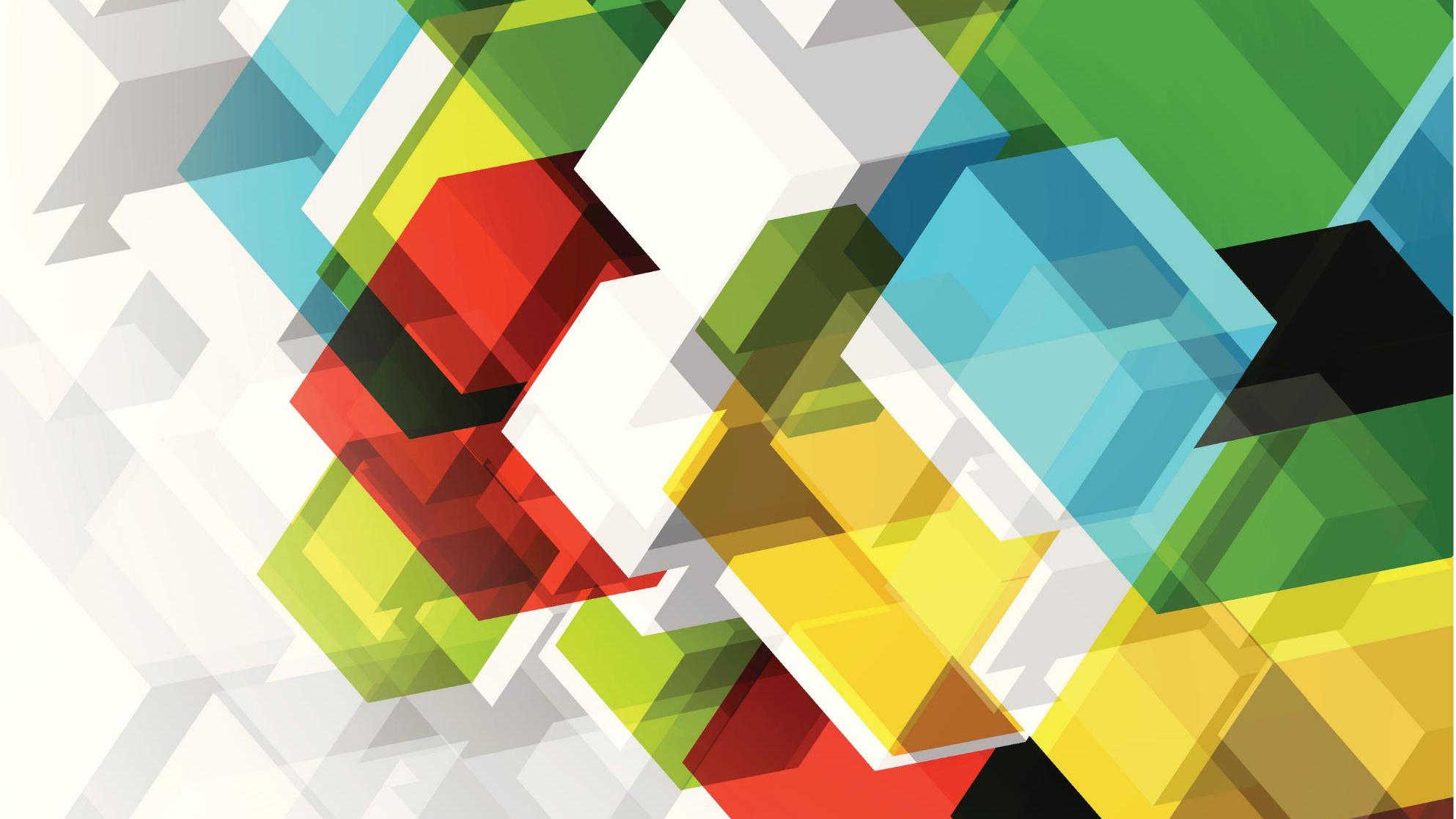 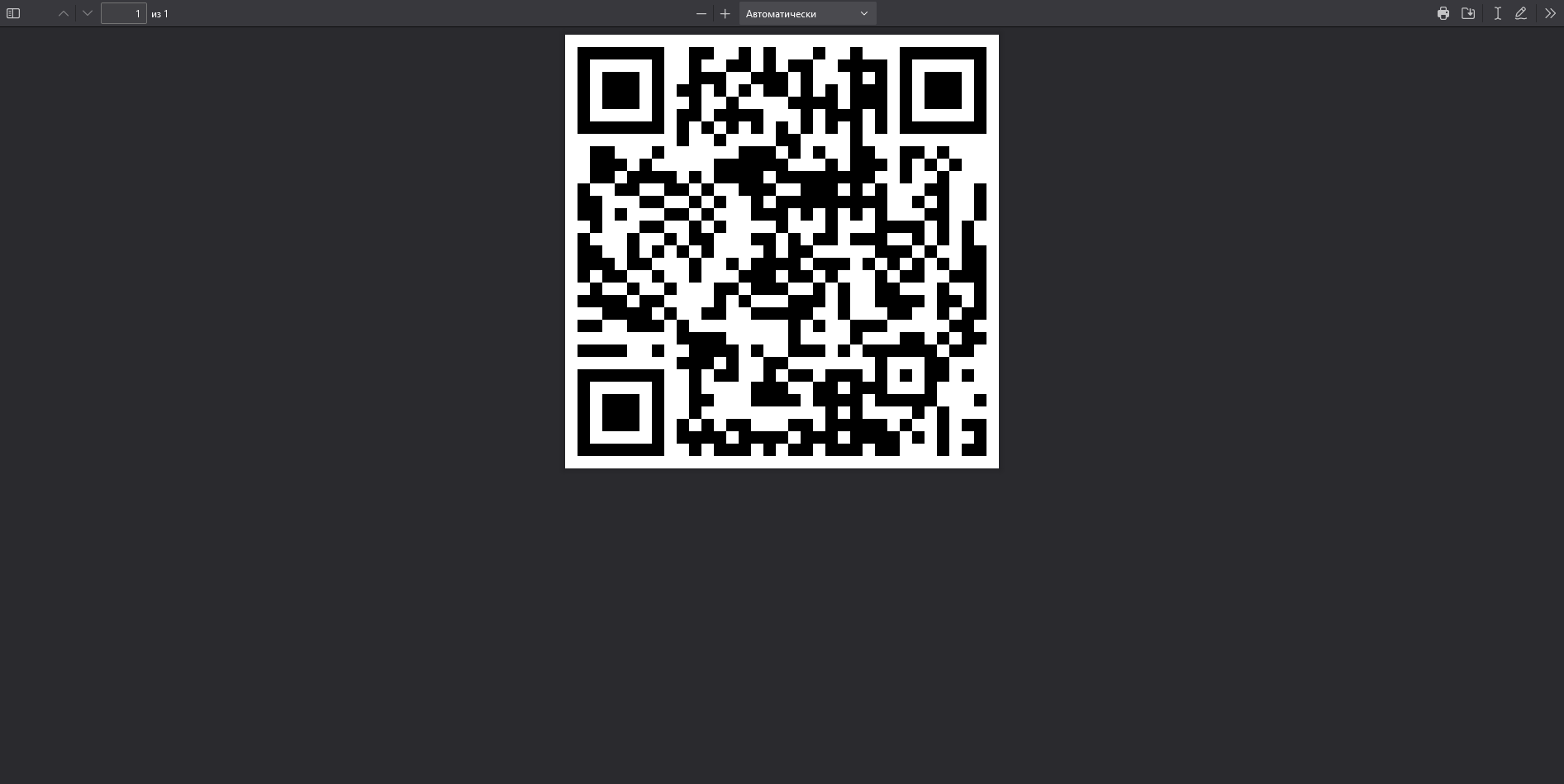 Действует до 01.11.2022
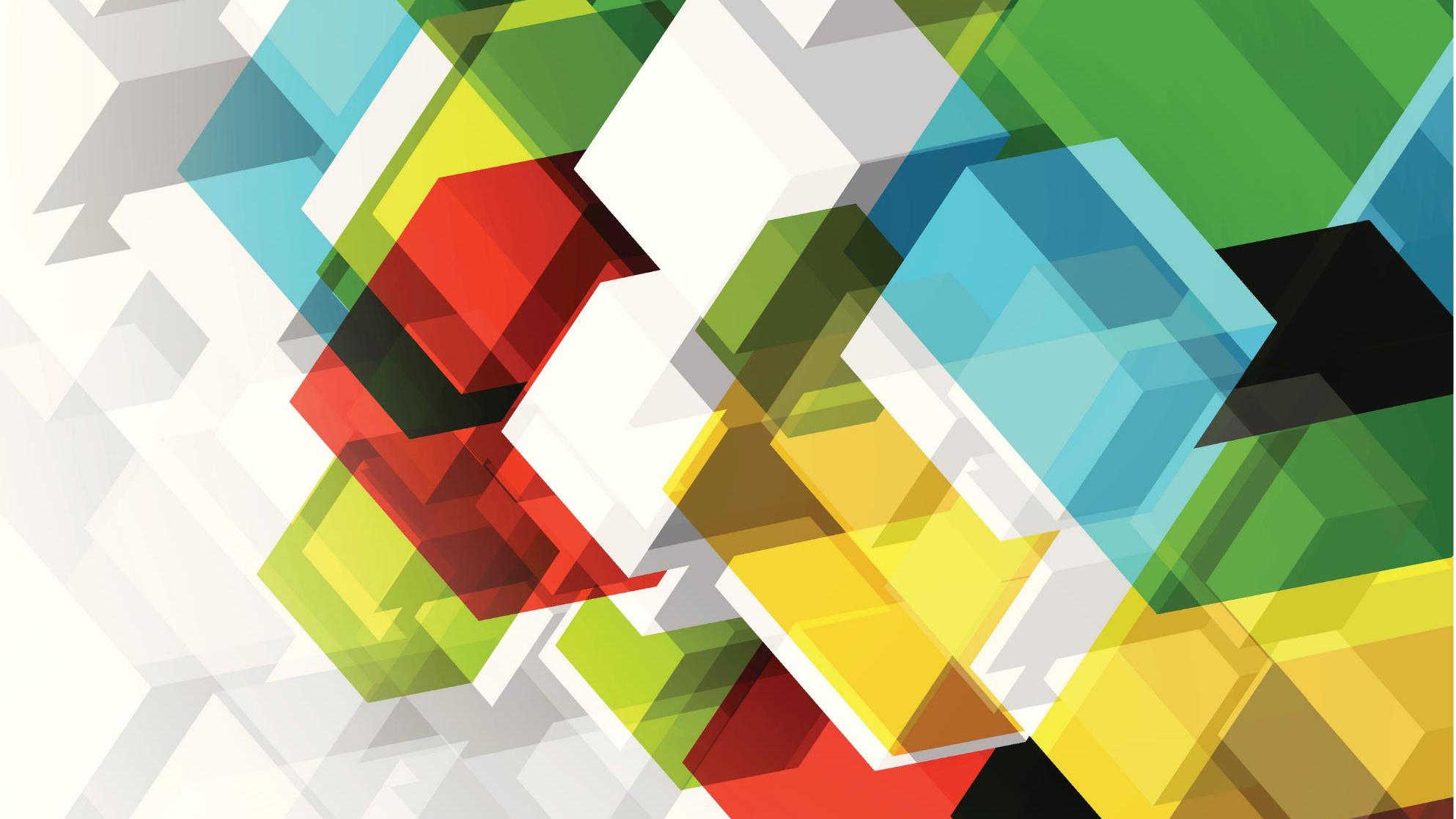 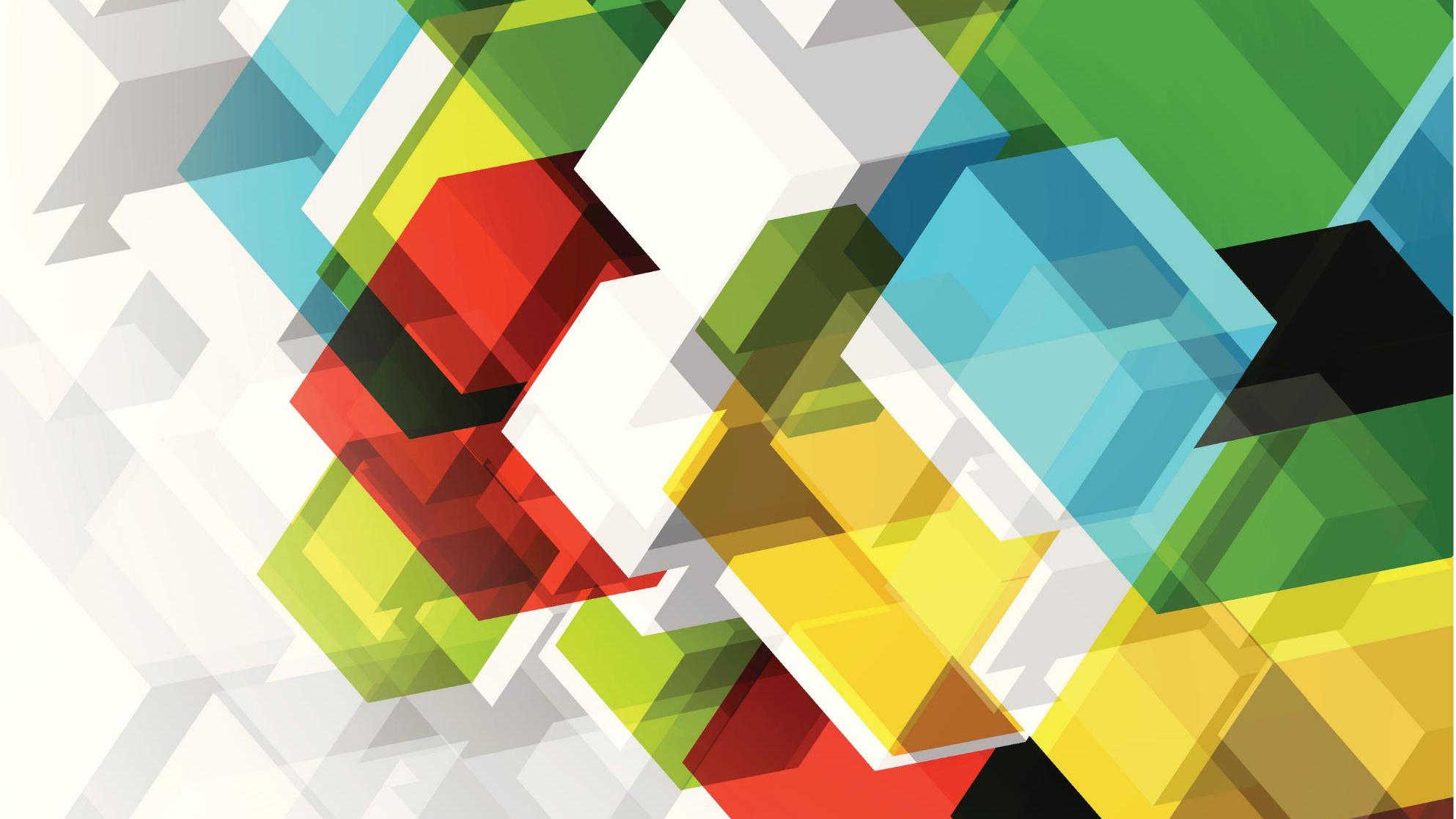 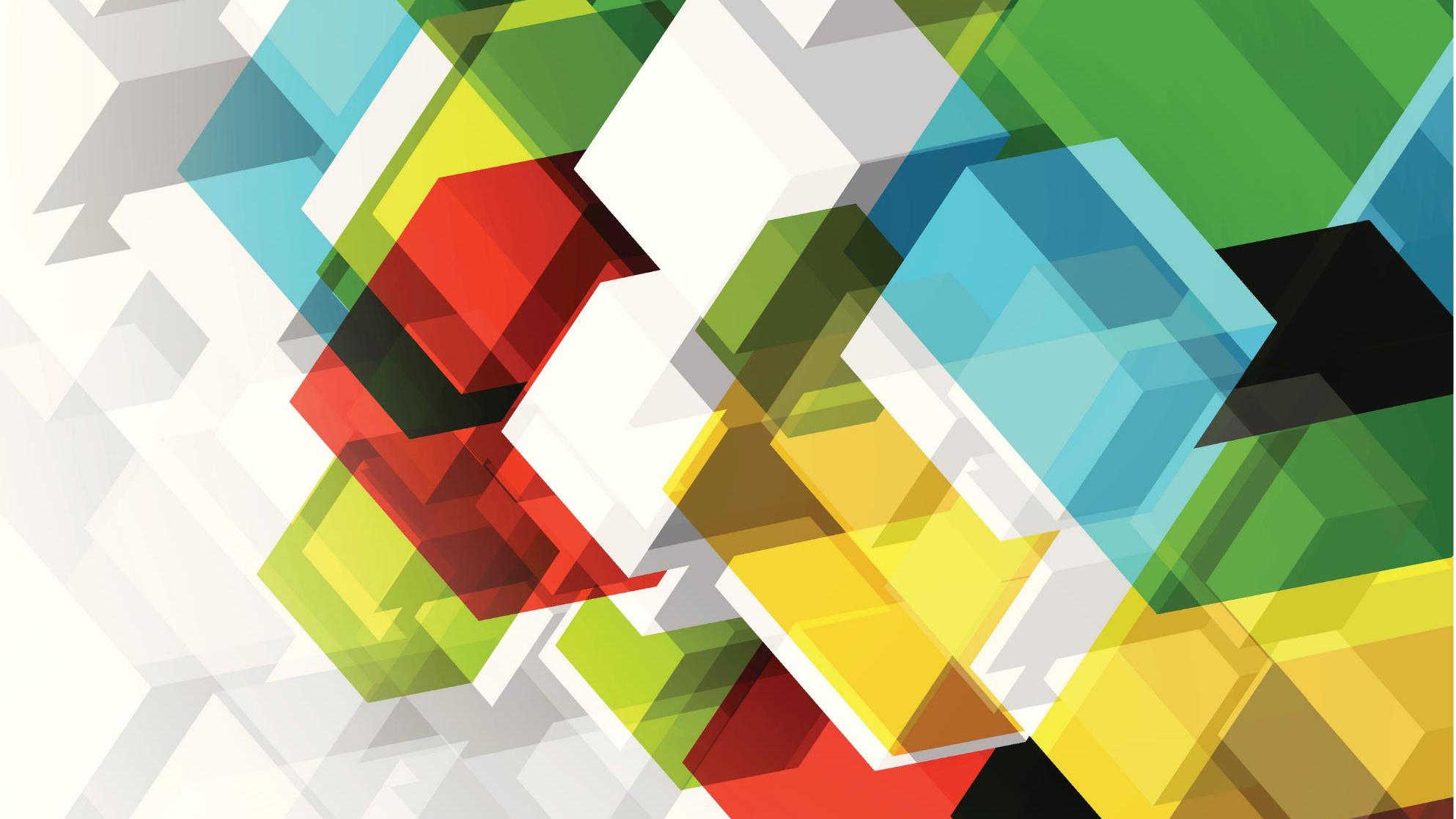 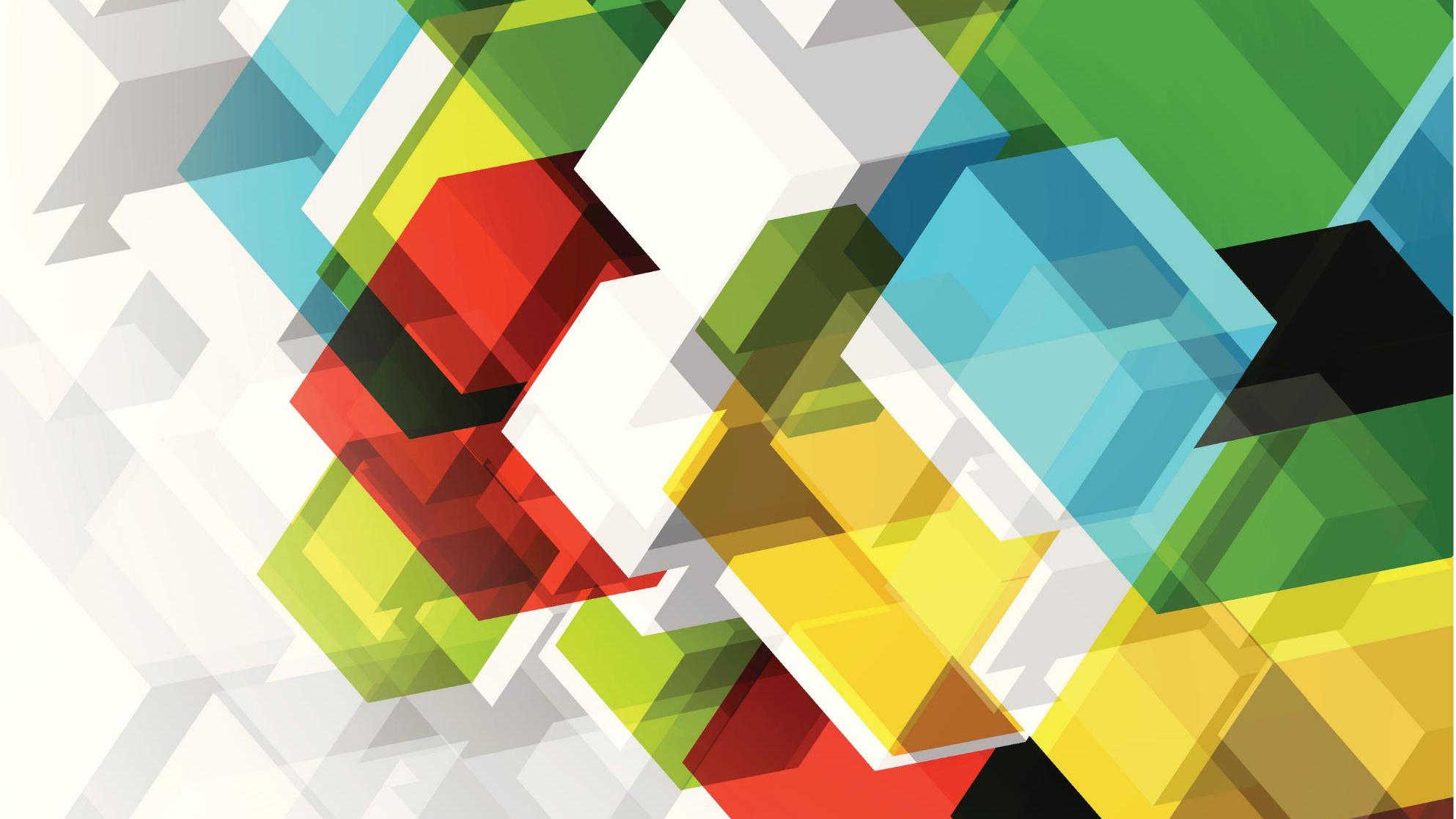 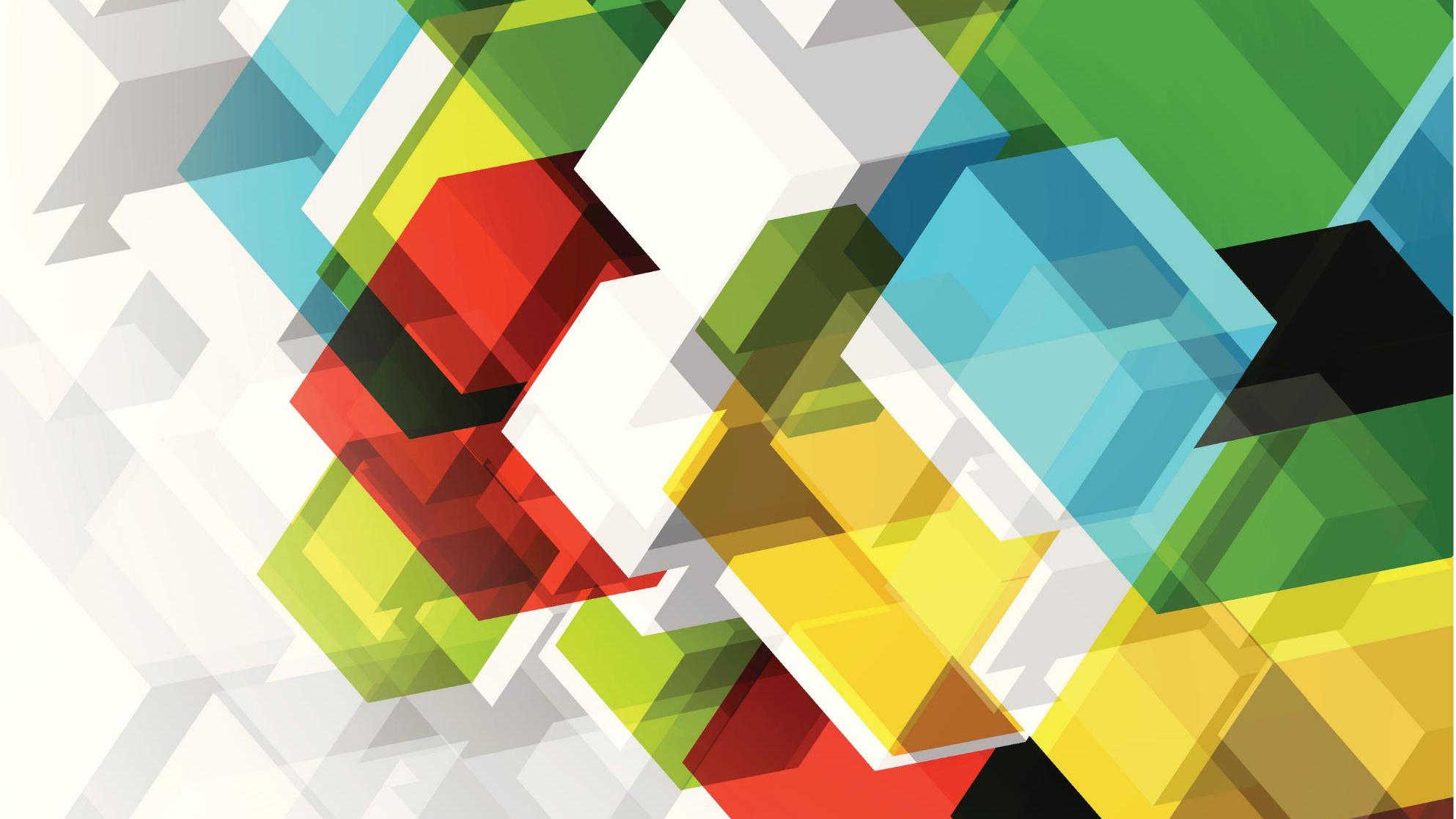